Kvantitativní přístupy v politologii
POL 593
Statistika?
Andrew Lang o politikovi: 

“Používá statistiku jako opilý člověk pouliční lampu – spíš na podporu než na osvětlení.”
Statistika a její pojetí
Číselné údaje o hromadných jevech 
Praktická činnost spočívající ve sběru, zpracování, vyhodnocování jednotlivých údajů 
Teoretická disciplína zabývající se metodami sloužícími k popisu a odhadování zákonitostí, při působení podstatných a relativně stálých činitelů na hromadné jevy – masové měřítko 
Nutná podmínka – hromadný jev
Statistické jednotky
Elementární jednotky statistického pozorování 
Osoby - voliči, organizace, události, apod. 
Statistické znaky – vlastnosti jednotek 
Volič – věk, příjem, vzdělání, vyznání, etnicita
Kvantitativní znaky (lze je vyjádřit číselně)
Kvalitativní znaky (druh vlastnictví bytu, pocit spokojenosti apod.) 
Alternativní znak – nabývá jen dvou hodnot
Množný znak – více hodnot, kvalitativní znaky
Data a jejich získání
Úplná vyčerpávající šetření
Zde nepotřebujeme statistickou indukci
Neprovádíme výběr
Sčítání lidu, domů a bytů 
Problémy – jsou opravdu všichni v souboru? 
Volební výsledky – náš častý případ
Výběry – neúplná šetření
Nenáhodné (kvótní, záměrné), jen pro známé populace  
Náhodné (prostý, vícestupňový, oblastní) 
Náhodné - zde se aplikuje statistická indukce 
Pozor na záměnu, u první skupiny indukce není 
Pozor samovýběr není náhodný – anketa, žádné zobecňování 
Problém návratnosti (85% je nereálných)
Vzorek – populace
Kolik vran musíme pozorovat? 
Populace – základní soubor, soubor jednotek o kterém předpokládáme, že jsou pro něj naše závěry platné
Vzorek – výběrový soubor, skupina jednotek, které reálně pozorujeme 
Nutná imitace složení populace tak přesně, jak je to jen maximálně možné 
S rostoucí velikostí vzorku se rozdíly snižují
Úsudkový kvótní výběr
Název - kvóty, údaje pro tazatele 
Charakteristiky: pohlaví, věk, vzdělání, rodinný stav, bydliště, skupina povolání, sociální skupina; počet sourozenců, počet dětí, vlastnictví např. osobního auta, národnost a jiné.
Pro kvóty vyhledáme v pramenech kvantitativní oporu pro rozhodnutí, jak velké mají být podíly jednotlivých kategorií dotázaných podle znaků – statistická ročenka apod.  
kvóty pro výběr nezávisle na sobě nebo ve vzájemných vazbách - výhody a nevýhody.
Stanovíme výběrové kvóty pro každého tazatele tak, aby pokrývaly potřebný počet a strukturu dotázaných. 
Hůře dostupné nadhodnotíme. Nepodaří-li se všem tazatelům získat potřebný počet např. žen v domácnosti nebo vysokoškoláků apod., vyšší kvóta tuto nepřesnost sníží.
Náhodný – pravděpodobnostní výběr
je takový výběr, ve kterém každý element populace má stejnou pravděpodobnost, že bude vybrán 
Reprezentuje všechny známé i neznámé vlastnosti populace 
Proměnné, které jsou pro nás relevantní, budou mít ve vzorku podobnou distribuci jako  v celé populaci a naše závěry jsou tedy na populaci aplikovatelné
Stratifikovaný náhodný výběr
Základní soubor rozdělíme do podsouborů, nazýváme je „strata“ 
Zde se provede prostý náhodný výběr 
Věkové rozdělení a jejich postoje k „ANO“ 
Proporcionální – výběr je úměrný populaci 
Neproporcionální – pracuje se sním v případě odlišného rozptylu u jedné skupiny – straty
Vícestupňový náhodný výběr
Základní soubor rozložíme do skupinek 
Jednotky jsou zastupitelné (rozdíl od strat) 
Vybereme jen některé skupinky 
Následně provádíme celostní šetření na skupince – reprezentant populace
Metoda náhodné procházky
Metoda náhodné procházky 
Tazatel vyrazí na cestu, první odbočka vlevo, druhá vpravo, třetí vchod na levé straně, první podlaží, první osoba (narozeniny apod.) 
Metoda sněhové koule 
První respondent, doporučí druhého, třetího atd. pořád dokola než se začnou opakovat, pozor na zkreslení (doporučím osobu blízkou)
Statistická indukce
Základní práce s náhodným výběrem z velkého základního celku 
Výběr má dostatečný počet jednotek 
Výběr sestaven náhodně 
Musí jít o výběr a rozhoduje náhoda! 
Desítky jednotek 30 – 50 (300 – 500 – 1000) 
Základní soubor minimálně 100krát větší než zamýšlený výběr  - ČR (opravdu 70 000?)
Malé výběry
Výběr je složen minimálně z cca 30 – 50 případů 
Za málo peněz „hodně muziky“ 
Speciální testové statistiky pro malé výběry  a neparametrické metody
Výběr z malých populací
Populace cca stovky případů 
Ideální úplné zjišťování 
Důležitý je výběr náhodný (ne anketa) 
Problém reprezentativnosti (150N z 300) 
Problém s vracením? Nedoporučuji
Nereprezentativní výběry
Anketa 
Metoda základního masivu – největší jednotka
Samovolný výběr – provádí odborník (vězeň) 
Namátkový výběr 
Jiné, další
Nominální proměnné
Známé také jako kvalitativní proměnné 
Kategorie – jména bez určení více, méně 
příklady – pohlaví, barva vlasů, místo narození 
Omezené možnosti, pouze Nominální operace 
Modus – kategorie s nejvyšší četností, nejčastější barva očí v učebně 
Modální kategorie – charakteristika populace
Pořadové proměnné
Ordinální – můžeme hodnoty seřazovat do určité hierarchie 
Lze sledovat u jednotek vlastnosti, které jsou vyšší nižší, silnější apod. 
Bohužel ještě nevíme o kolik (vzdělání)
Příklad – medaile (Zlatá – stříbrná – bronzová)
Medián – hodnota ležící uprostřed všeho pozorování seřazených podle velikosti
TV na ZŠ a  nástup
Intervalové proměnné
Víme, zda je znak vyšší, nižší a také o kolik! 
Věk, příjem, počet dětí, apod. 
Široká škála možných operací a technik 
(korelace, regrese, apod.) 
Omezená skupina tohoto typu proměnných 
Zjišťování aritmetického průměru – intervalový popis střední hodnoty 
Součet dělený počtem sledovaných jednotek
Kardinální (poměrové) proměnné
Mimo výše uvedené lze u této proměnné zjistit kolikrát je jedna hodnota vyšší než druhá 
Nabývá pouze kladných hodnot 
Např. počet členů domácnosti apod.
Rozeznání
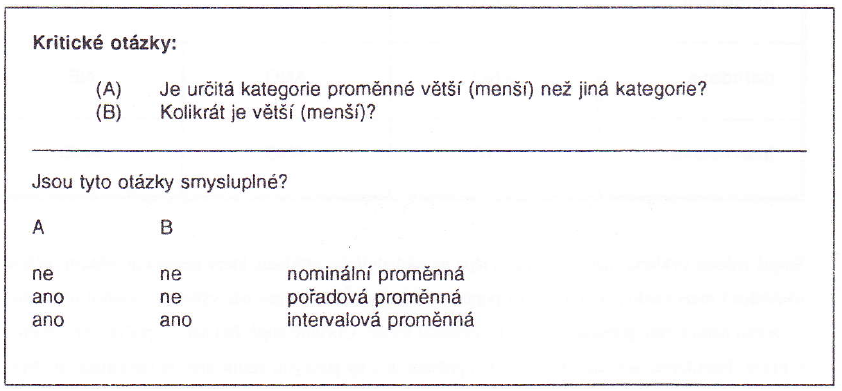 Druhy proměnných
Charakteristiky variabilityVariační rozpětí, rozptyl
Variační rozpětí zobrazuje rozsah souboru 
Je to rozdíl mezi nejvyšší a nejnižší hodnotou 
Střed rozpětí – součet/2 
A) 12,15,40,15,18   B) 5,15,25,50,10
Rozptyl: Jak se pozorování liší od průměru
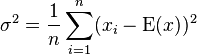 Směrodatná odchylka
Normální rozložení – počet a velikost lístků na stromě 
68% pozorování 
95% pozorování 
Měří homogenitu souboru 
Výběrová chyba 
Statistická významnost
Nástrahy
Extrémní hodnoty, zkreslení (průměrná mzda) 
Nebránit se užívání nižších technik pro vyšší „kastu“ znaků 
Nezapomenout přitom na ostatní postupy 
Ideál shodný modus, medián i arit. průměr
Příklad – počet piv ve skupině
Statistická významnost
Blahuš 2000 (dle Soukup, Rabušic 2007)
Výsledky jsou statisticky významné  na hladině 0,05 znamená, že z náhodného reprezentativního výběru je riziko zobecnění na celý základní soubor nejvýše 5%.